TESON TMS-600 HYBRID SEALANT APPLICATION REFERENCE
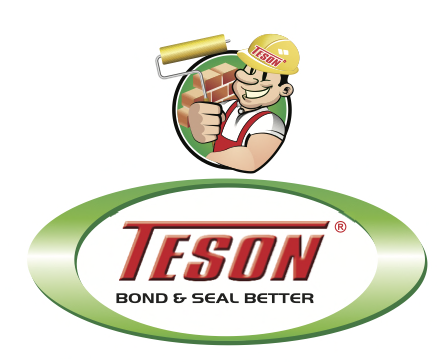 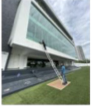 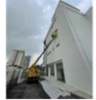 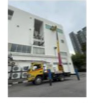 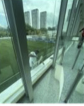 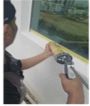 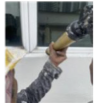 Remove old sealant , Apply TMS-600
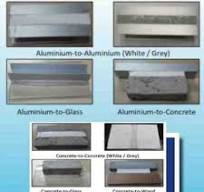 No Odor , Low modulus ,Bubble free 

Applicable for Damp surface 

50 % Total Joint Movement . Paintable

Potable water compliance , SIRIM compliance 

Multiple substrate compliance ( Per insert )